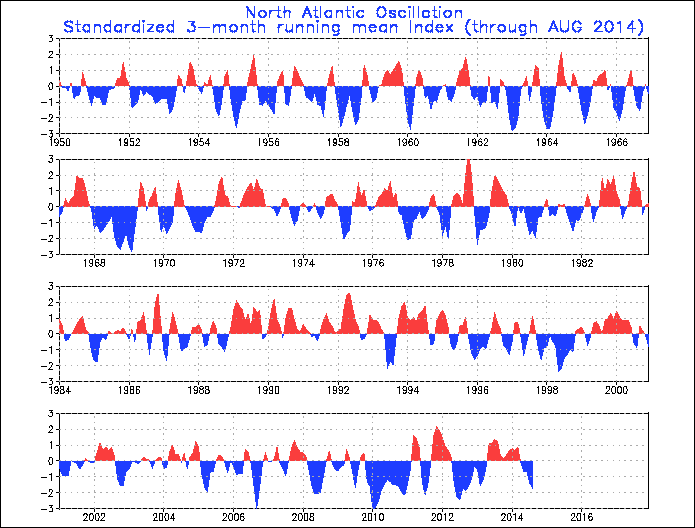 2014  1  9  +0.186
SLP (hPa)
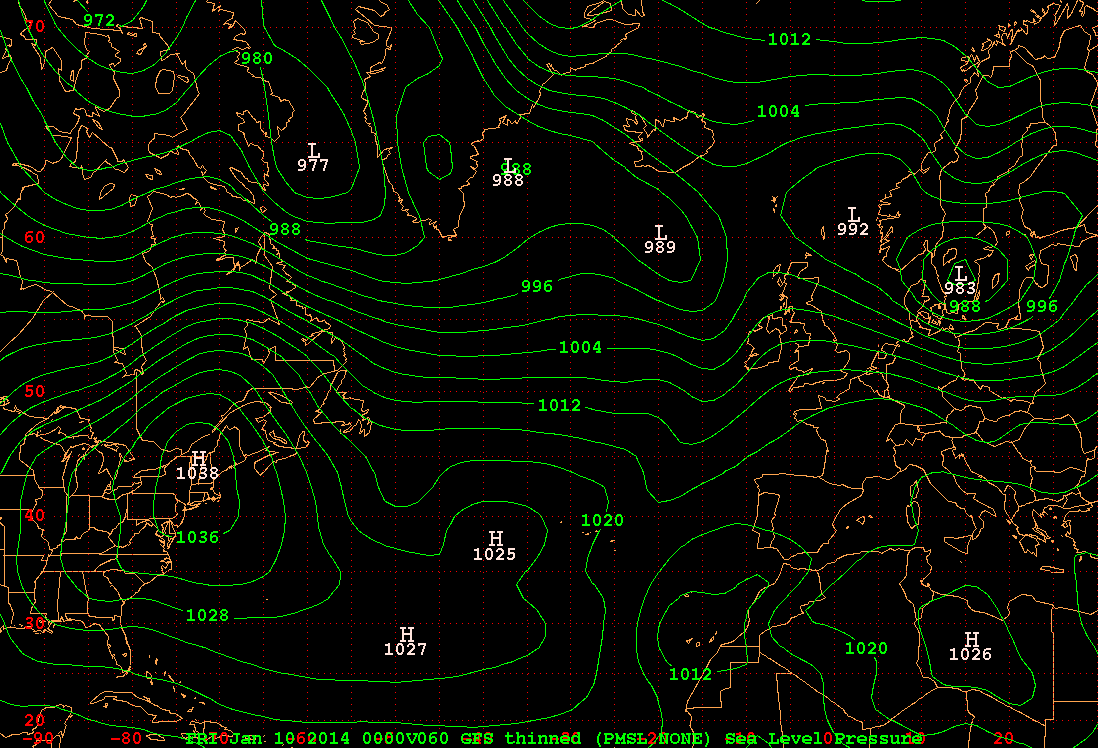 500 hPa at F00 [1200 UTC 7 Jan 2014]
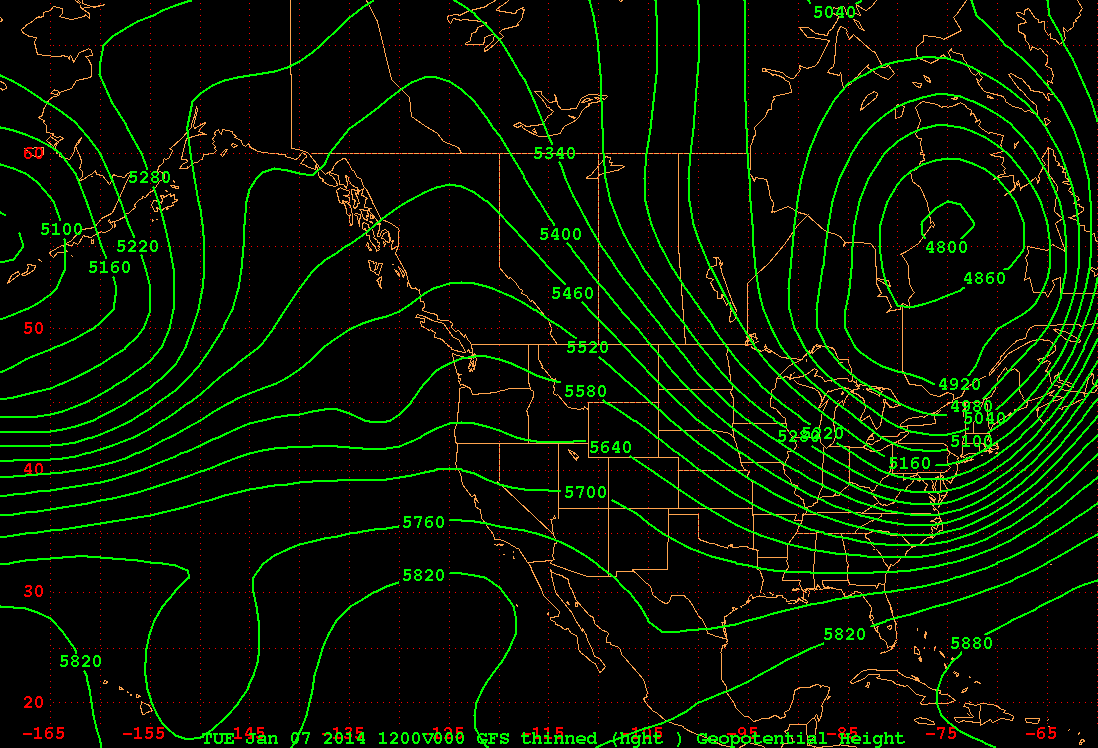 500 hPa at F72 [1200 UTC 10 Jan 2014]
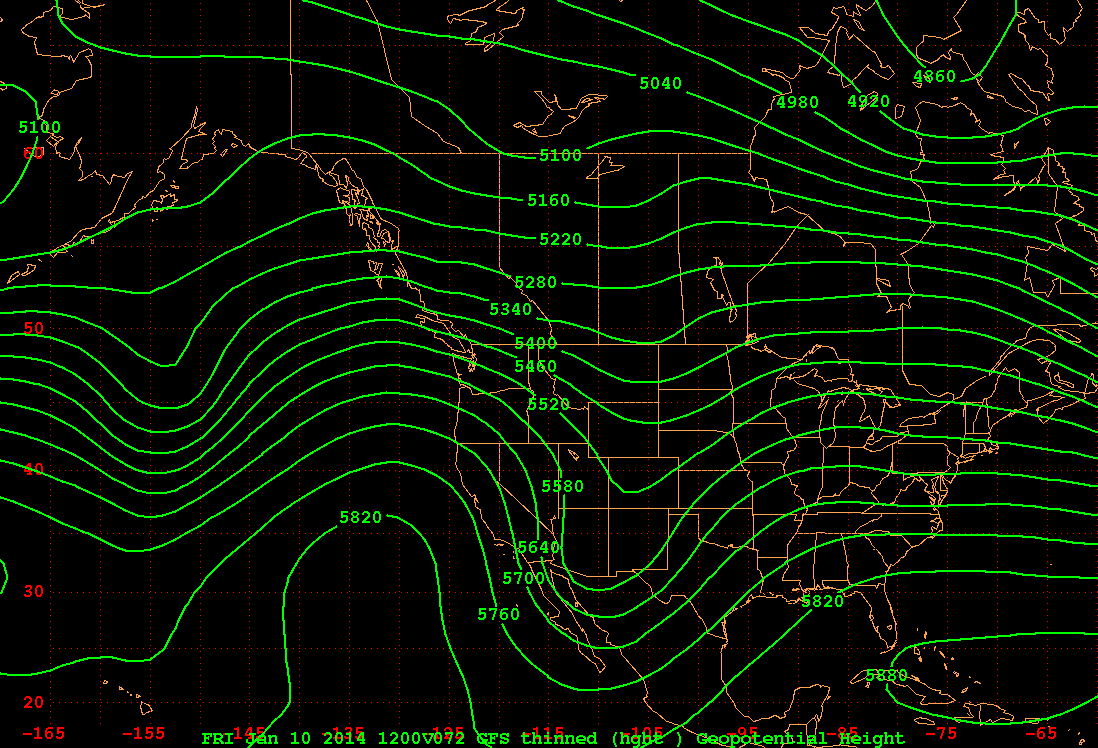 here are the PNA numbers;

                   20N, 160W            45N, 165W            55N, 115W         30N, 85W
     F00          5814 m                  5248 m                  5435 m                5749 m
     F72          5786 m                  5492 m                  5232 m                5824 m

F00 = ({5814-5820} - {5248-5380} + {5435-5320} - {5749-5760}) * 0.25 = +63
F72 = ({5786-5820} - {5492-5380} + {5232-5320} - {5824-5760}) * 0.25 = -74.5
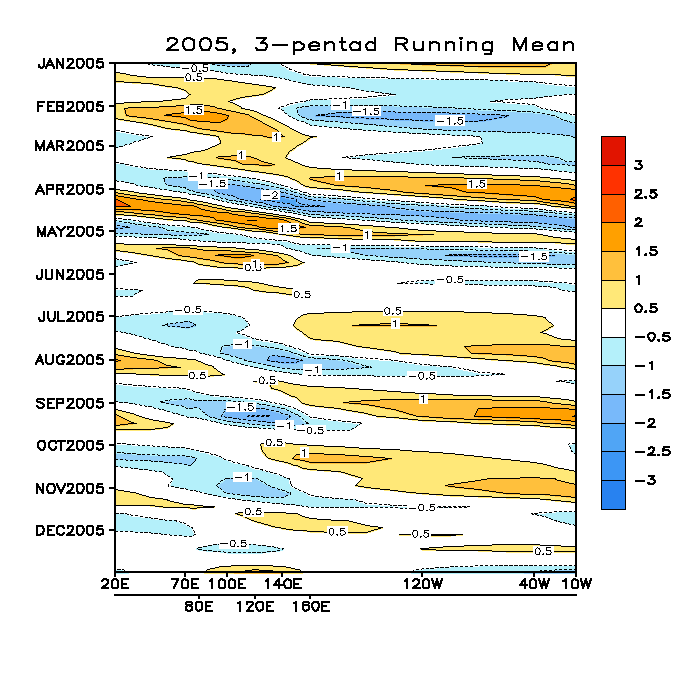 MJO - 2005
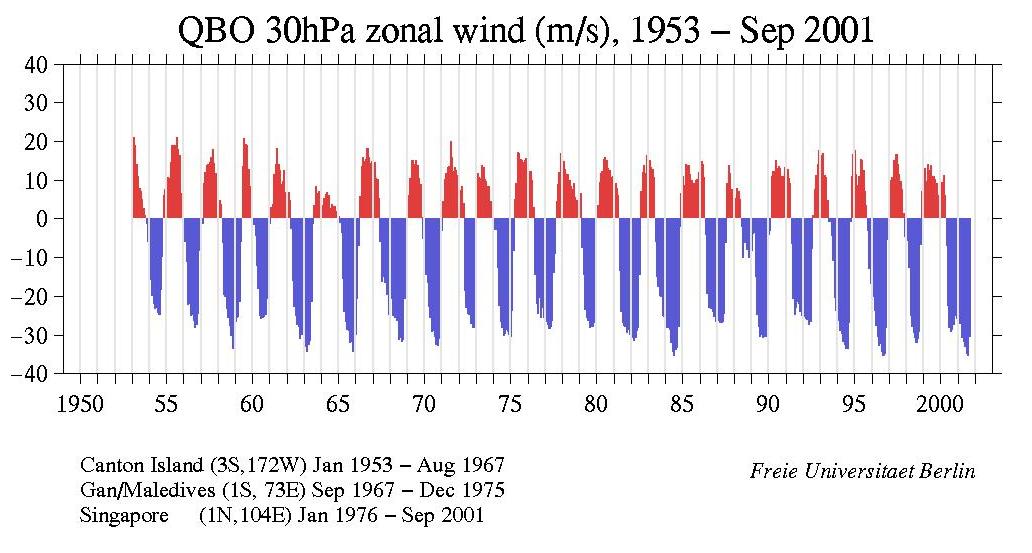 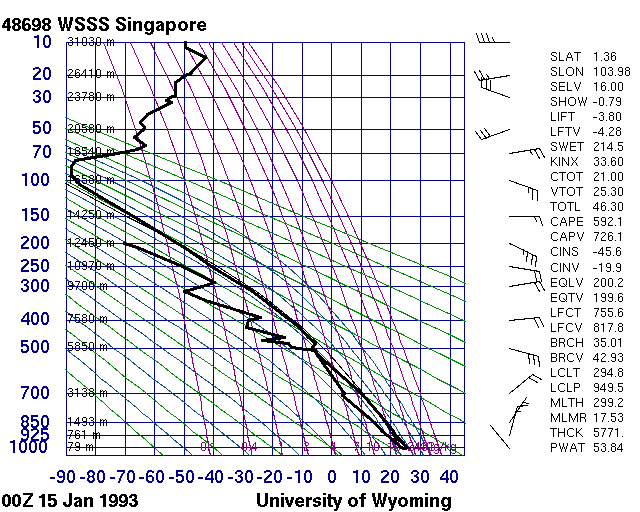 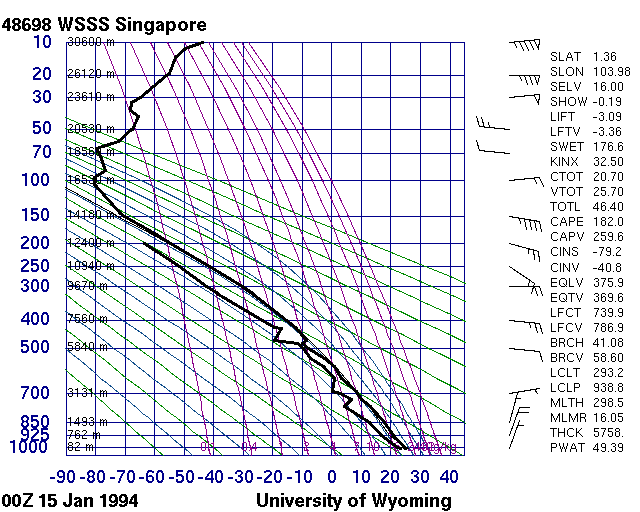